Guidance for Gathering in Covenantal Community
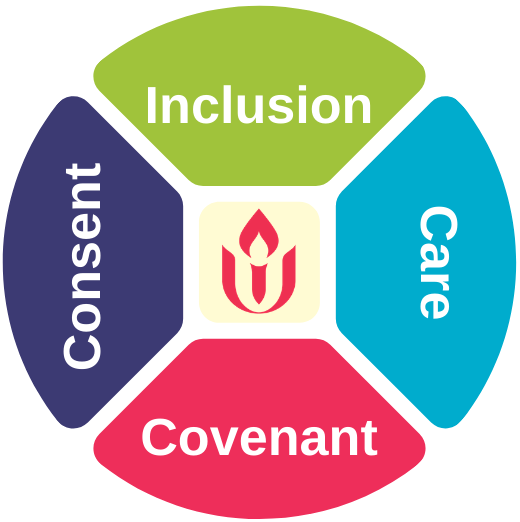 As part of our covenantal commitment to care for all, we encourage congregations to maintain a culture of masking while indoors regardless of vaccination status, and to take time to listen deeply to one another’s concerns and fears before making any decisions that might put members of the community at risk, either physically or mentally, with a continued practice of inclusion, covenant, consent, and care for each other.
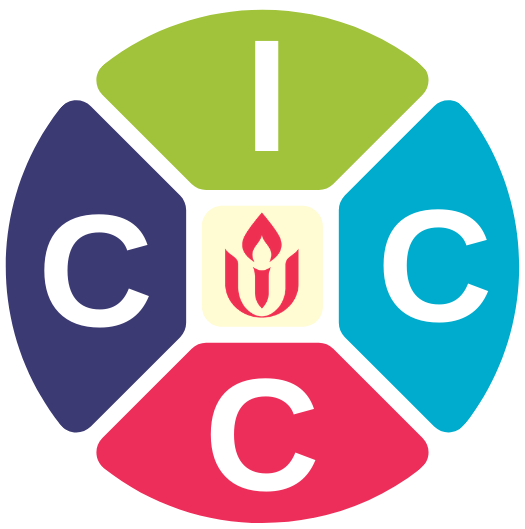 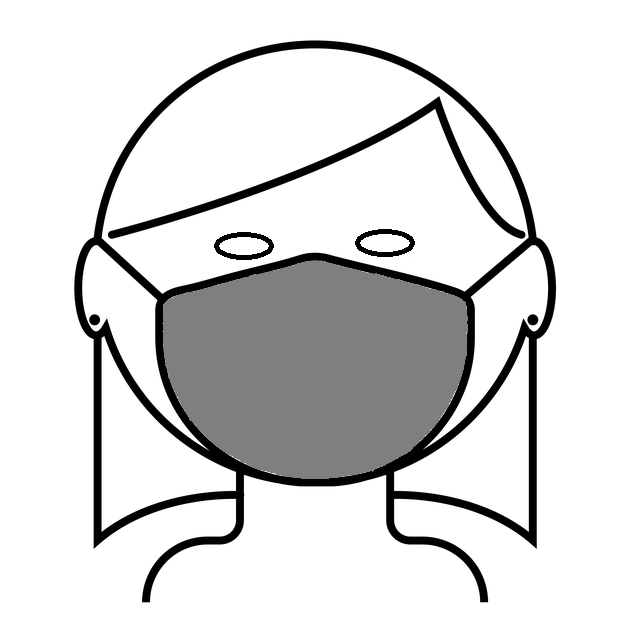 Safest
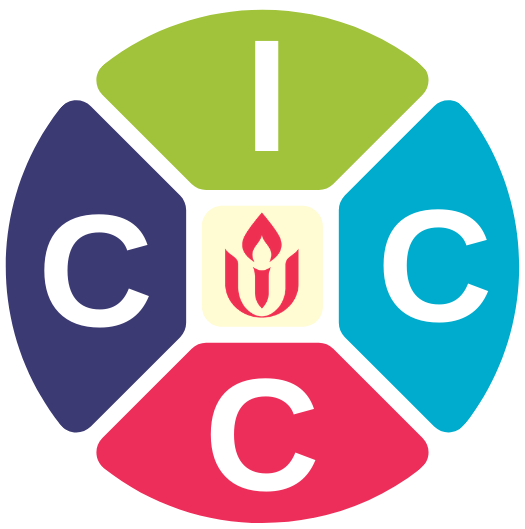 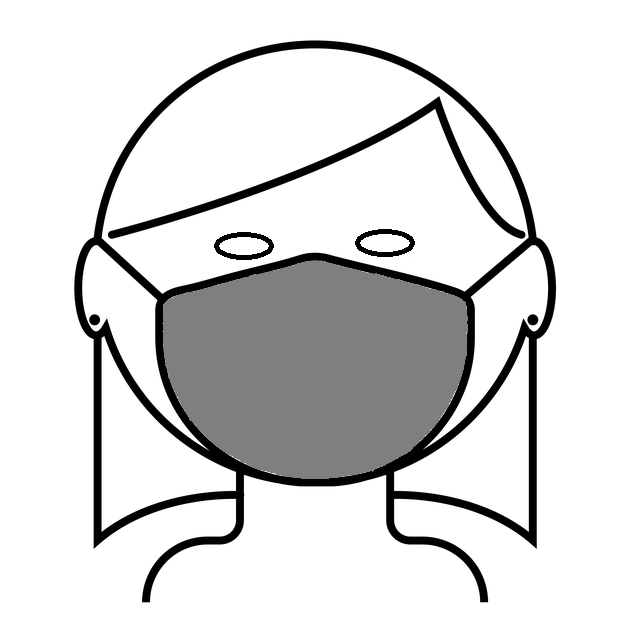 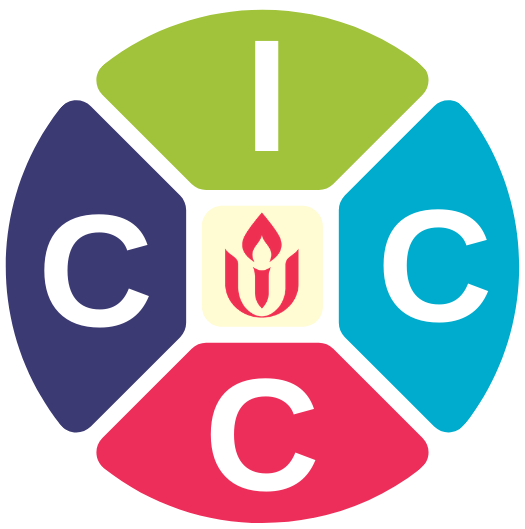 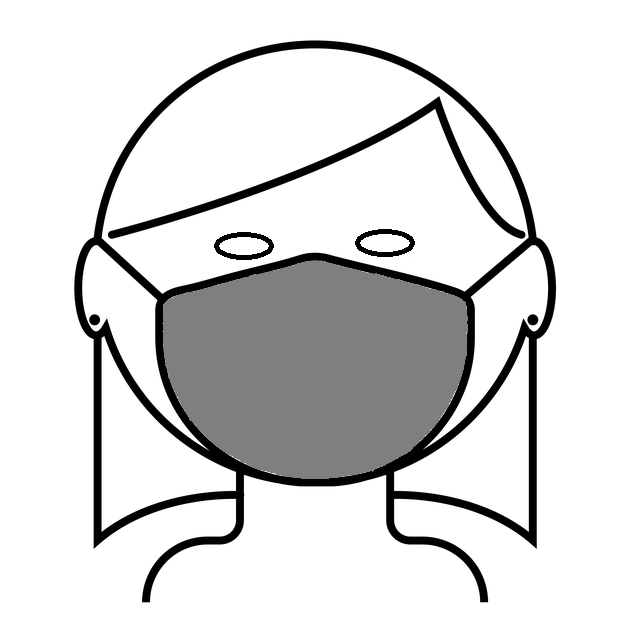 Less Safe
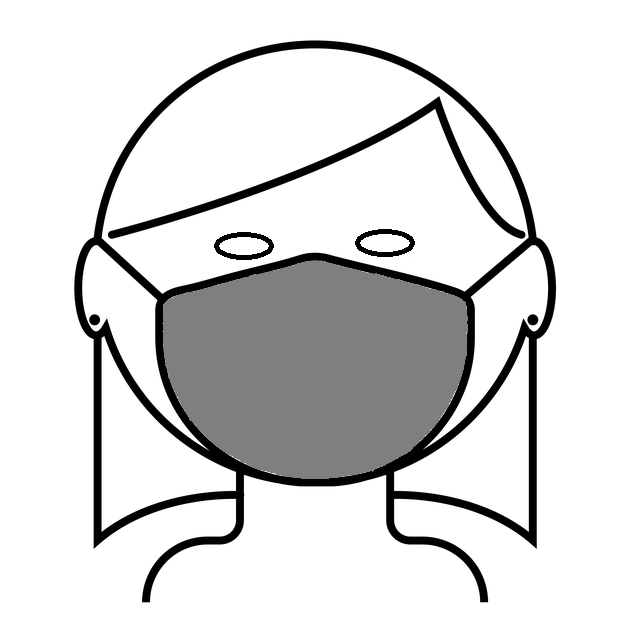 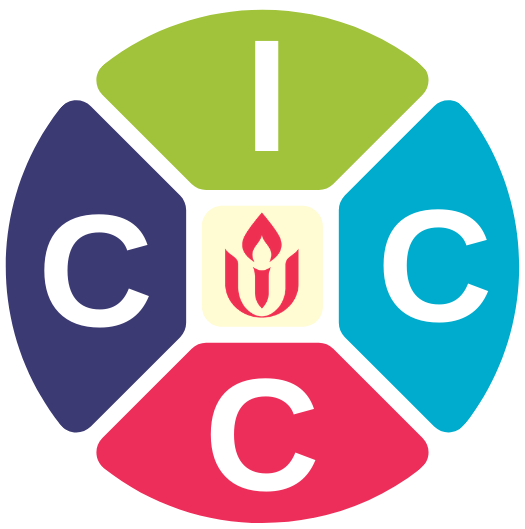 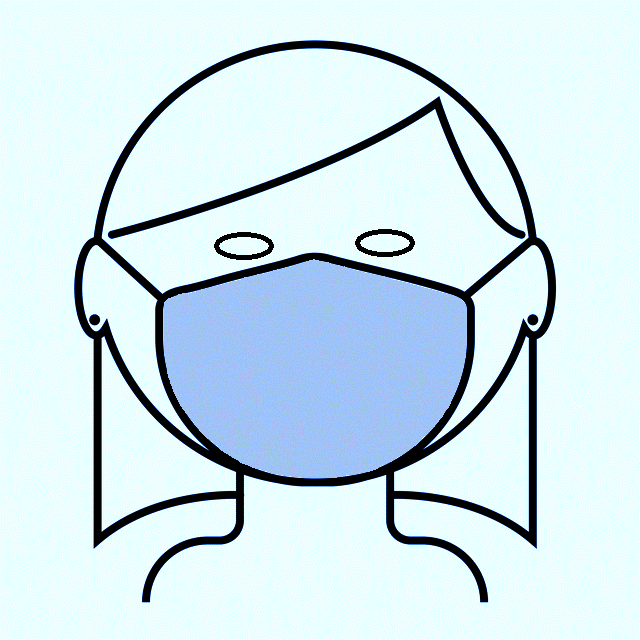 Least Safe
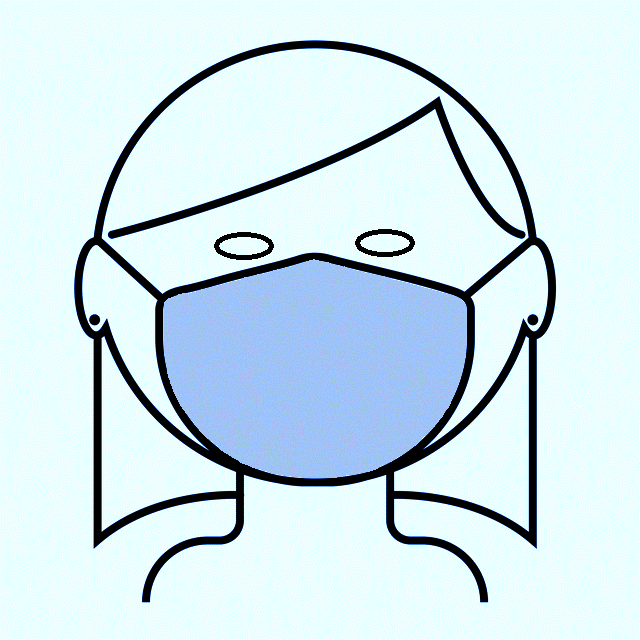 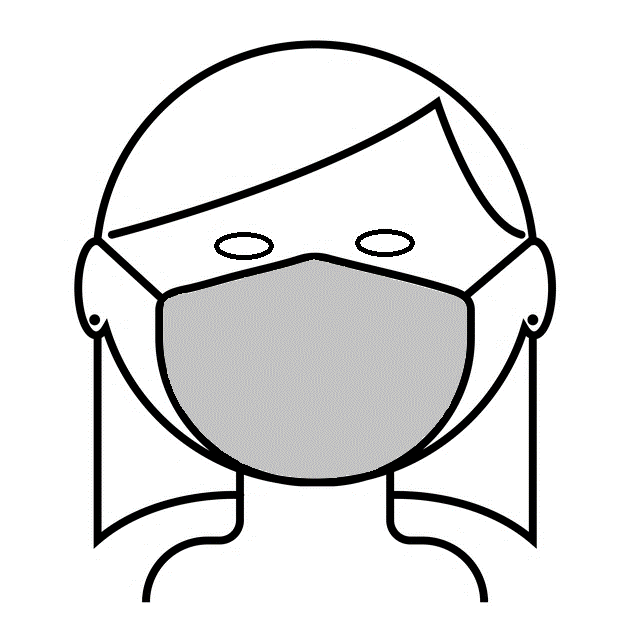 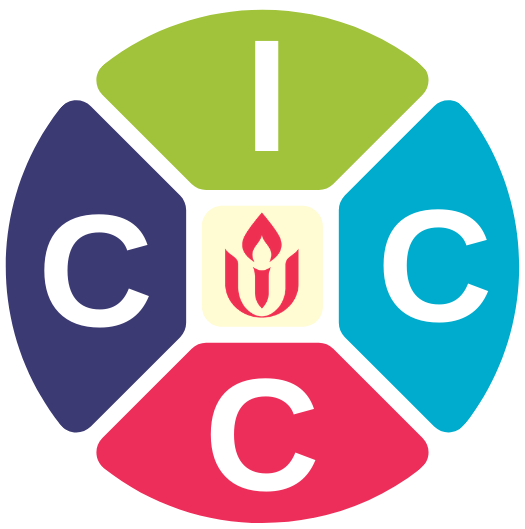 =
=
Take time to listen deeply to one another’s concerns and fears before making any decisions, even if everyone is vaccinated
Take prevention measures to protect self and others